Aeronautical Decision Making
Gerald A Smith, DMD, CFIG
NESA Spring Safety Meeting 5/11/2019
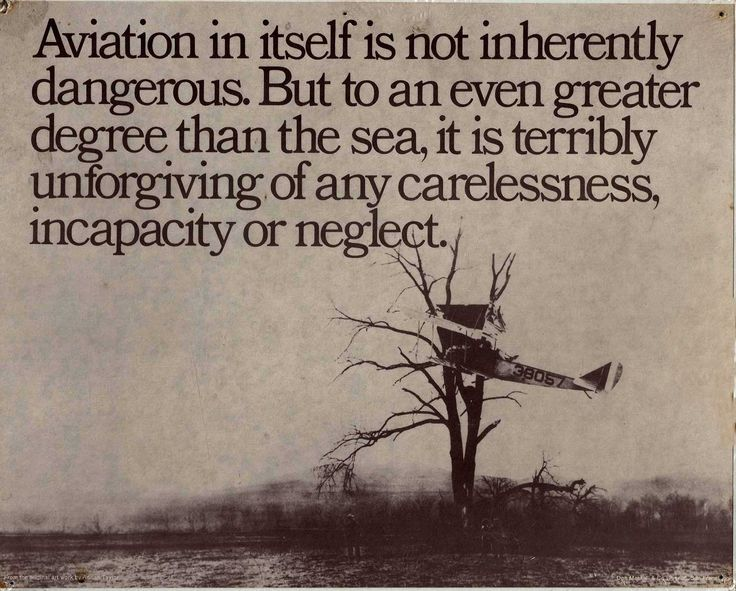 FAA Definition:
a systematic approach to the mental process used by pilots to consistently determine the best course of action in response to a given set of circumstances.
3 Key Pieces to the Puzzle:
Situational Awareness
Decision Making
Self-Discipline
Situational Awareness
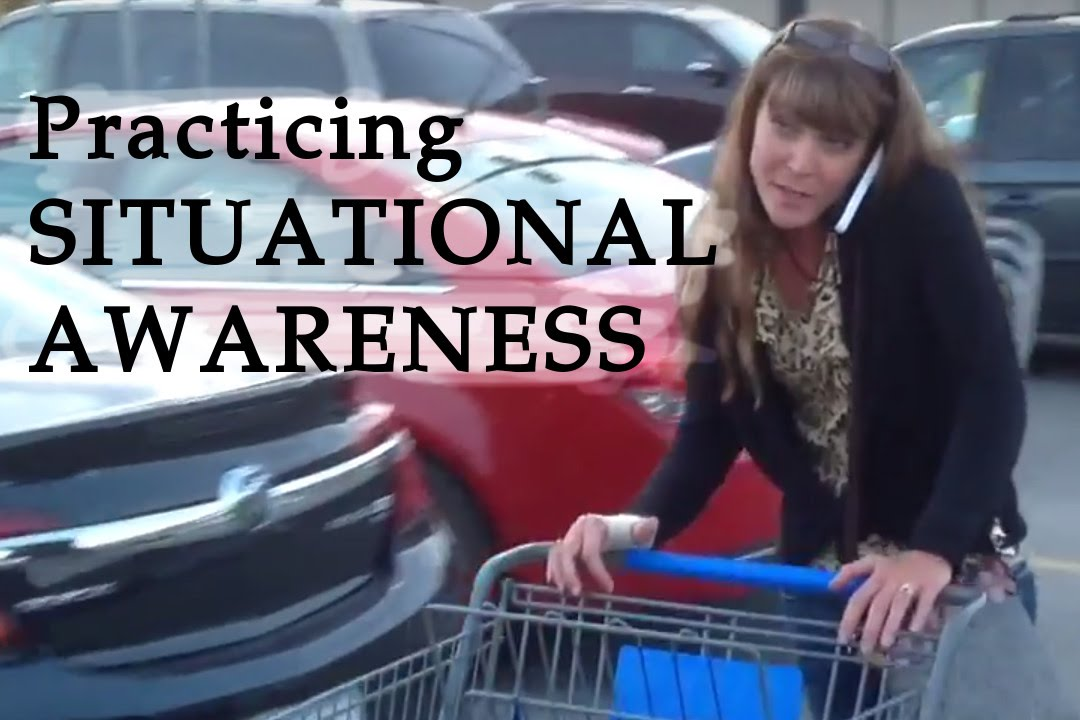 Situational Awareness: Obstacles
Ignorance
Fixation/Distraction
Overload
Fatigue/Stress
Complacency
Loss of Situational Awareness: Warning Signs
Confusion
Getting behind the glider
Close Calls
Improving Situational Awareness
Pre-plan: decrease workload
Proficiency
Continue Learning
Prioritize
Fly within your limits (Personal Minimums)
Decision Making Risk vs Reward
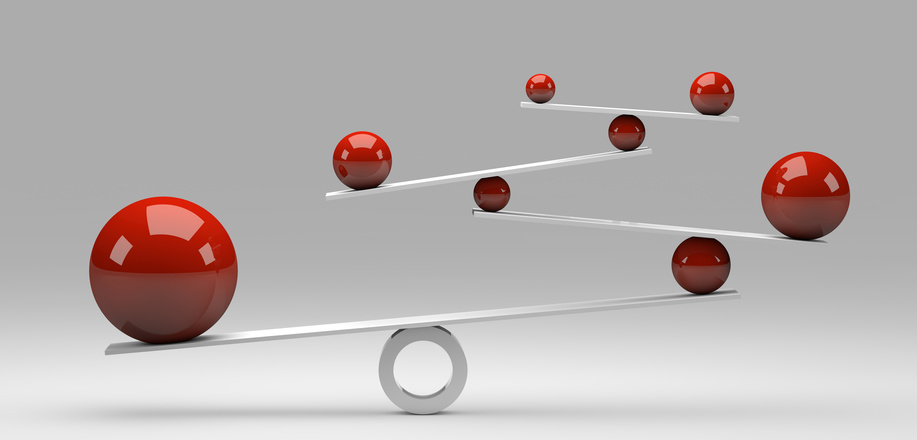 Decision Making Model
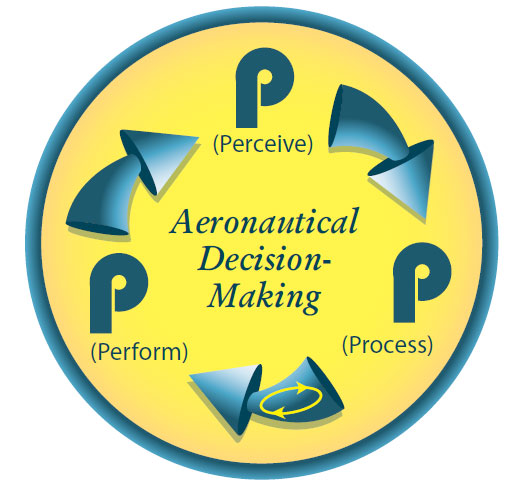 Obstacles to Decision Making
Ignorance
Urgency
Unstructured Process
Hazardous Attitudes
5 Hazardous Attitudes
Anti-Authority
Impulsivity
Invulnerability
Macho
Resignation
Warning Signs of Poor Decision Making
Outcome based on luck
Close calls
Scare yourself or others
Insufficient Planning
Improving Decision Making
Gain Knowledge
Use a systematic approach
Plan Ahead
Reinforce good decisions
Self Discipline
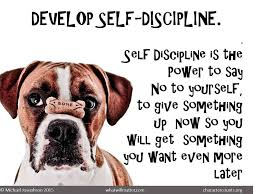 Self-Discipline: Obstacles
Peer pressure (overt and covert)
Goal Fixation
Complacency
Self-Discipline: Improving
Don’t Revise Limits in the Air
Be flexible but don’t rationalize
Avoid Complacency
Personal Limit Considerations
Maximum wind, gusts and cross wind for takeoff: __________
Minimum altitude for 180 turn back: ___________
Lowest thermalling height  above the ground: __________
Sleep before flight: ___________
Alcohol before flight: __________
Personal Limit Considerations
Go with an instructor if haven’t flown within: _______
Minimum planned altitude over airport: ________
Safety factor for glide ratio calculations: ____________
An airport within gliding distance: ___________
Others? _________
Summary
3 Elements of Aeronautical Decision Making:
	Situational Awareness
	Decision Making
	Personal Discipline
Summary
Consciously use rational values for aviation decisions:
	Data driven analysis, analytic thought, safety in mind, what is the right thing to do… this is done on the ground before flying
Avoid Emotional values for aviation decisions; especially while Airborne:
Summary
Consider and write down your Personal Limits
	Stick to them
	Revise when appropriate
Summary
Fly!
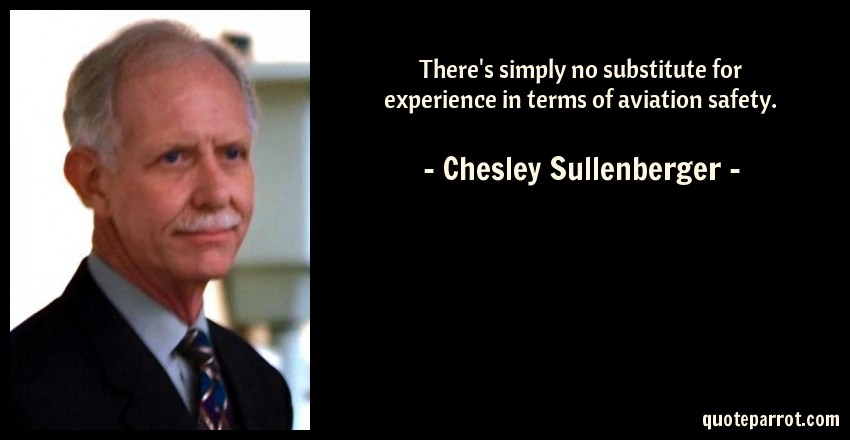